Distribuzione della temperatura lungo il polistirolo e sulla nervatura in cls
Trasmittanza termica:
Lungo il polistirolo  0.165 W/m2K
Lungo la nervatura  0.794 W/m2K
Media pesata  0.322 W/m2K
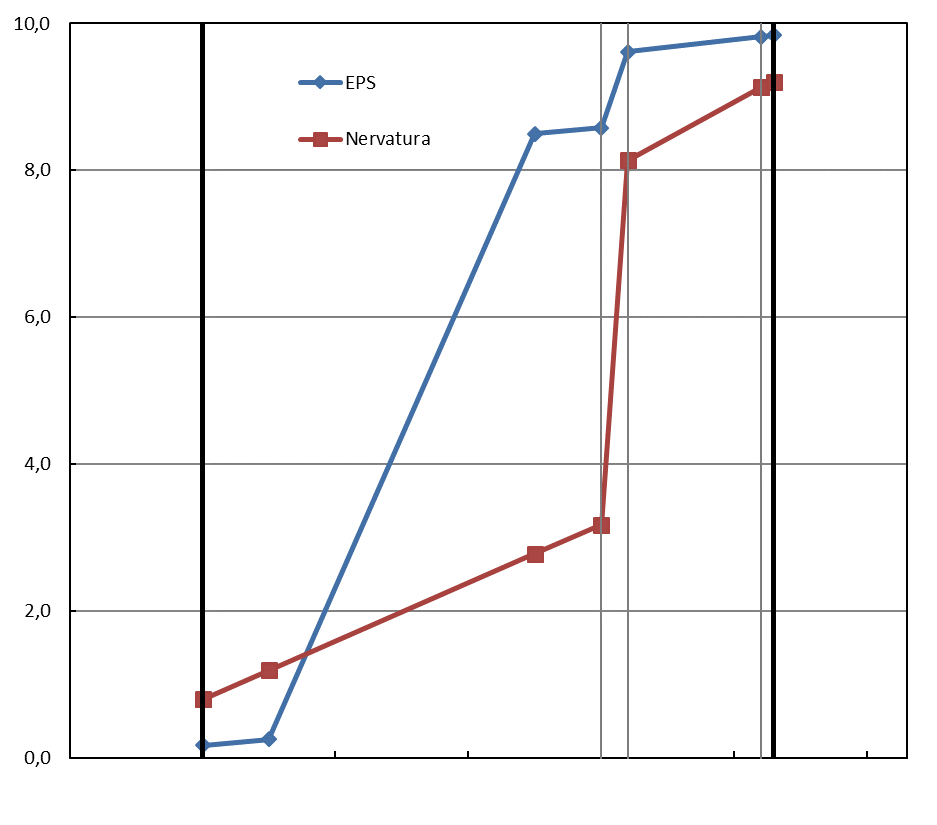 Distribuzione della temperatura lungo il polistirolo, sulla nervatura in cls e nella configurazione equivalente
Trasmittanza termica:
Lungo il polistirolo  	0.165 W/m2K
Lungo la nervatura  	0.794 W/m2K
Media pesata  	0.322 W/m2K

Resistenza termica del solaio a Predalles
0.969 m2K/W
Trasmittanza termica equivalente
0.5184 W/m2K
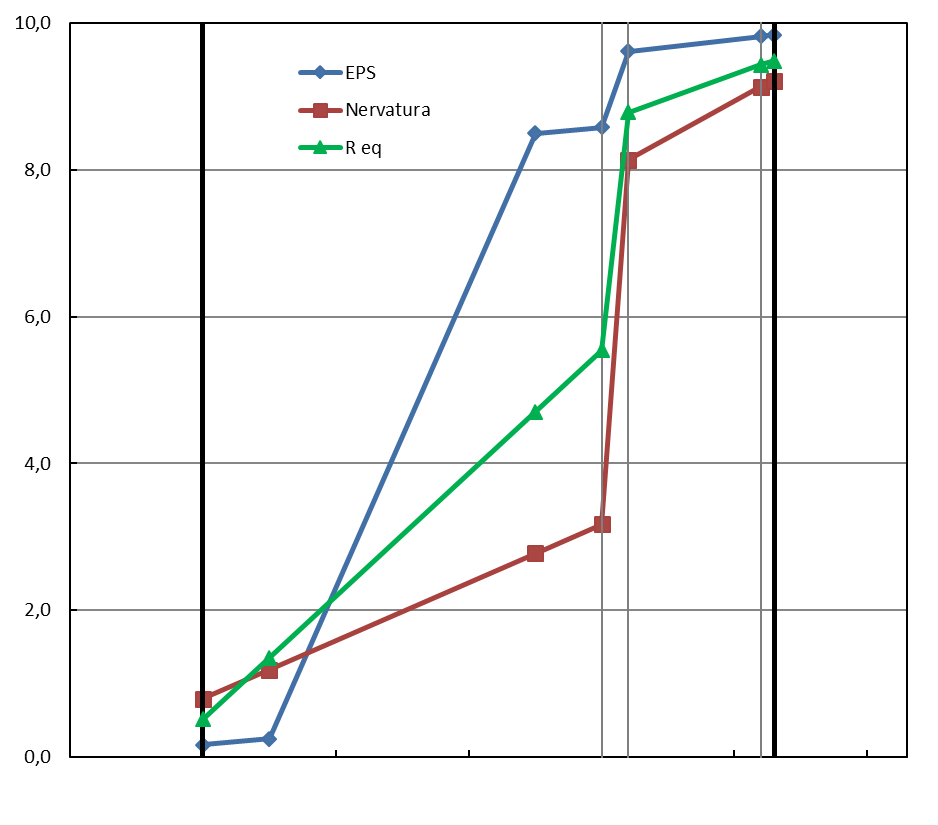 Soluzione esatta (software THERM)
Campo di temperatura in falsi colori
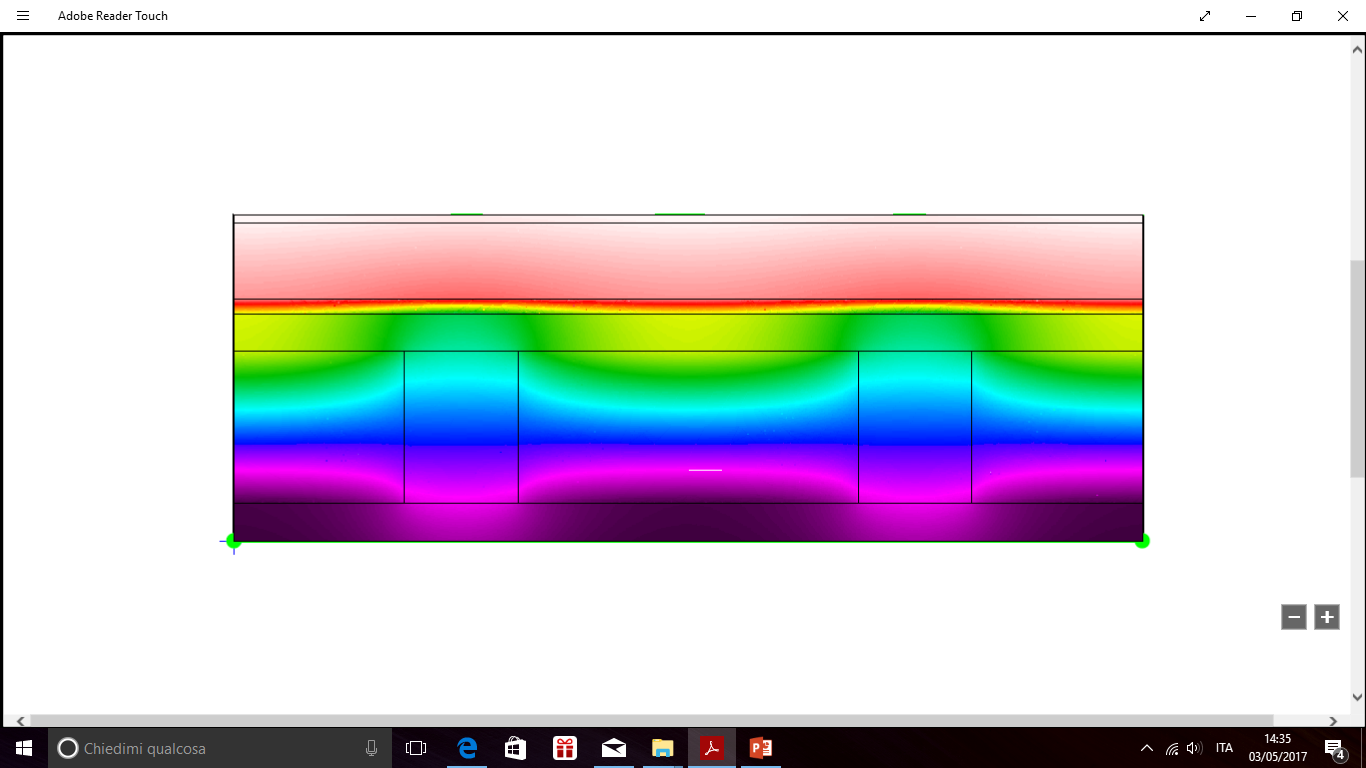 Trasmittanza termica:
Lungo il polistirolo  	0.165 W/m2K
Lungo la nervatura  	0.794 W/m2K
Media pesata  	0.322 W/m2K

Resistenza termica del solaio a Predalles
0.969 m2K/W
Trasmittanza termica equivalente
0.5184 W/m2K

Trasmittanza termica effettiva
0.477 W/m2K

Media pesata	  	-32%
Resistenza solaio	 	+9%
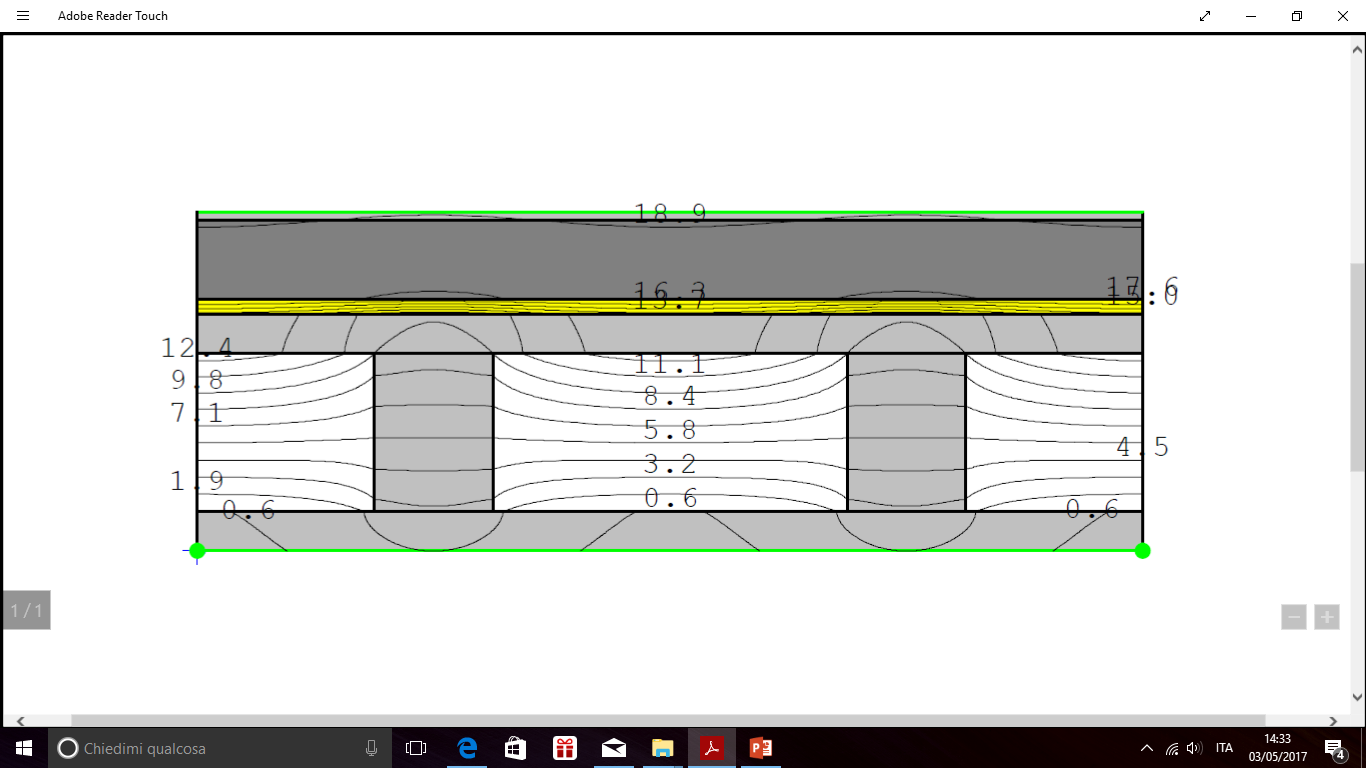 Curve isoterme
Isoterme direzioni del flusso
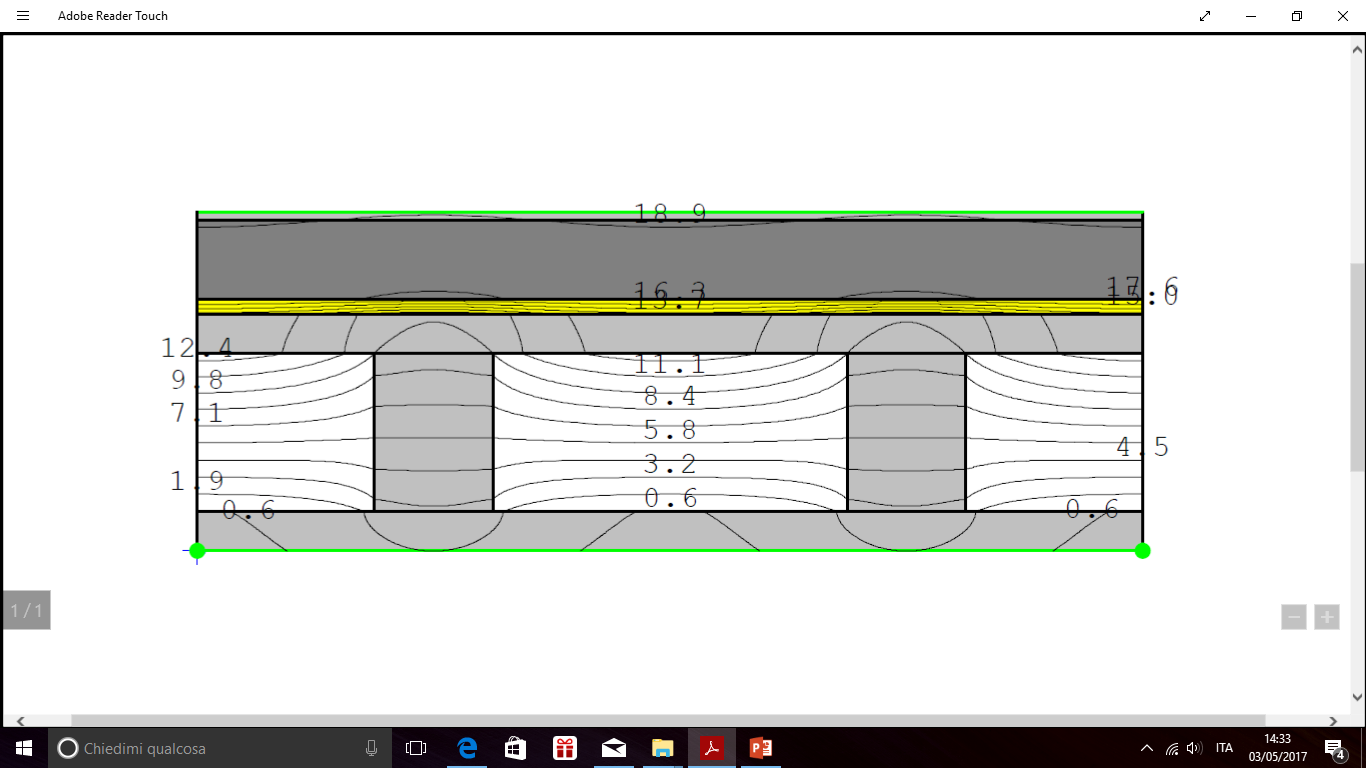 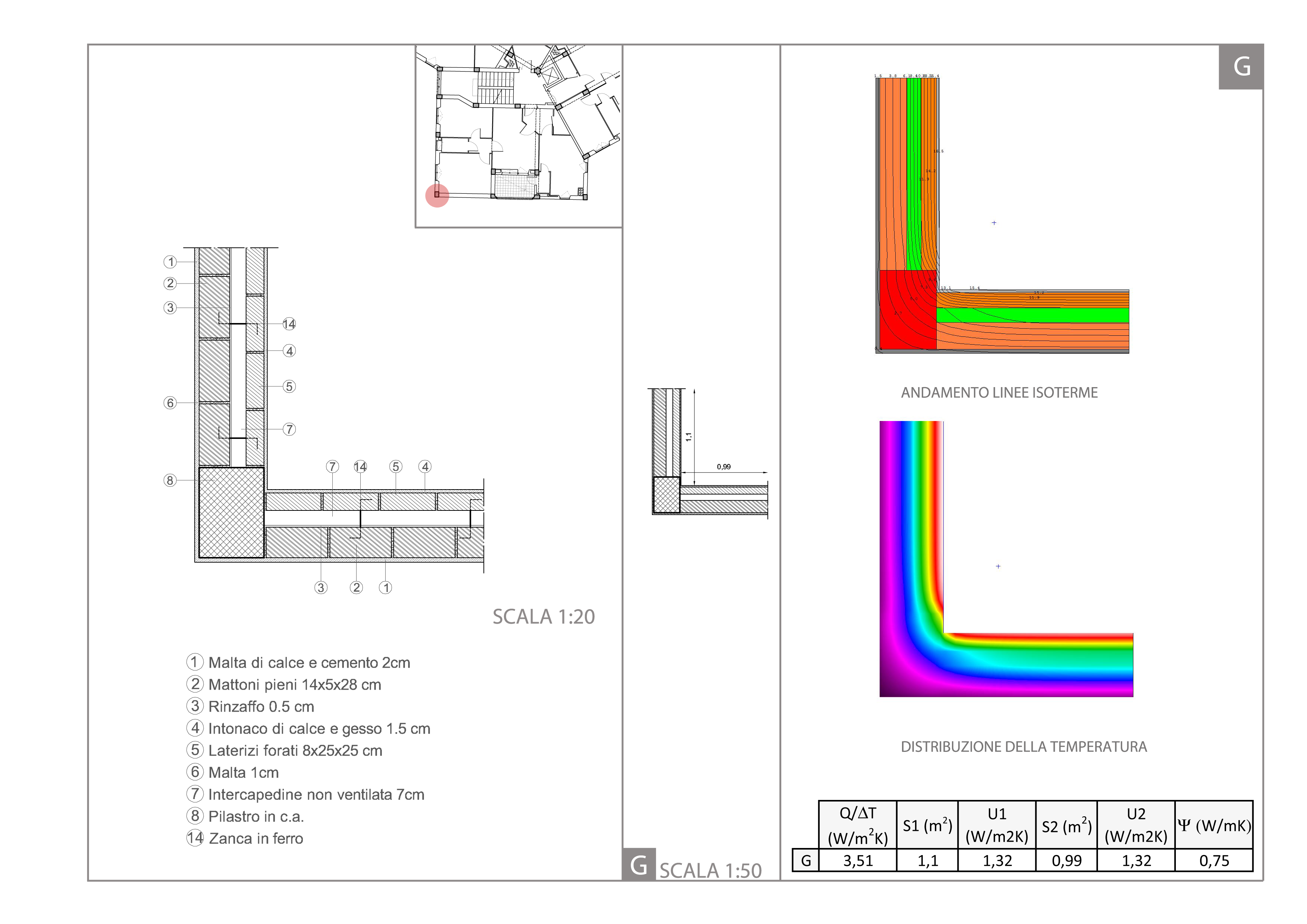 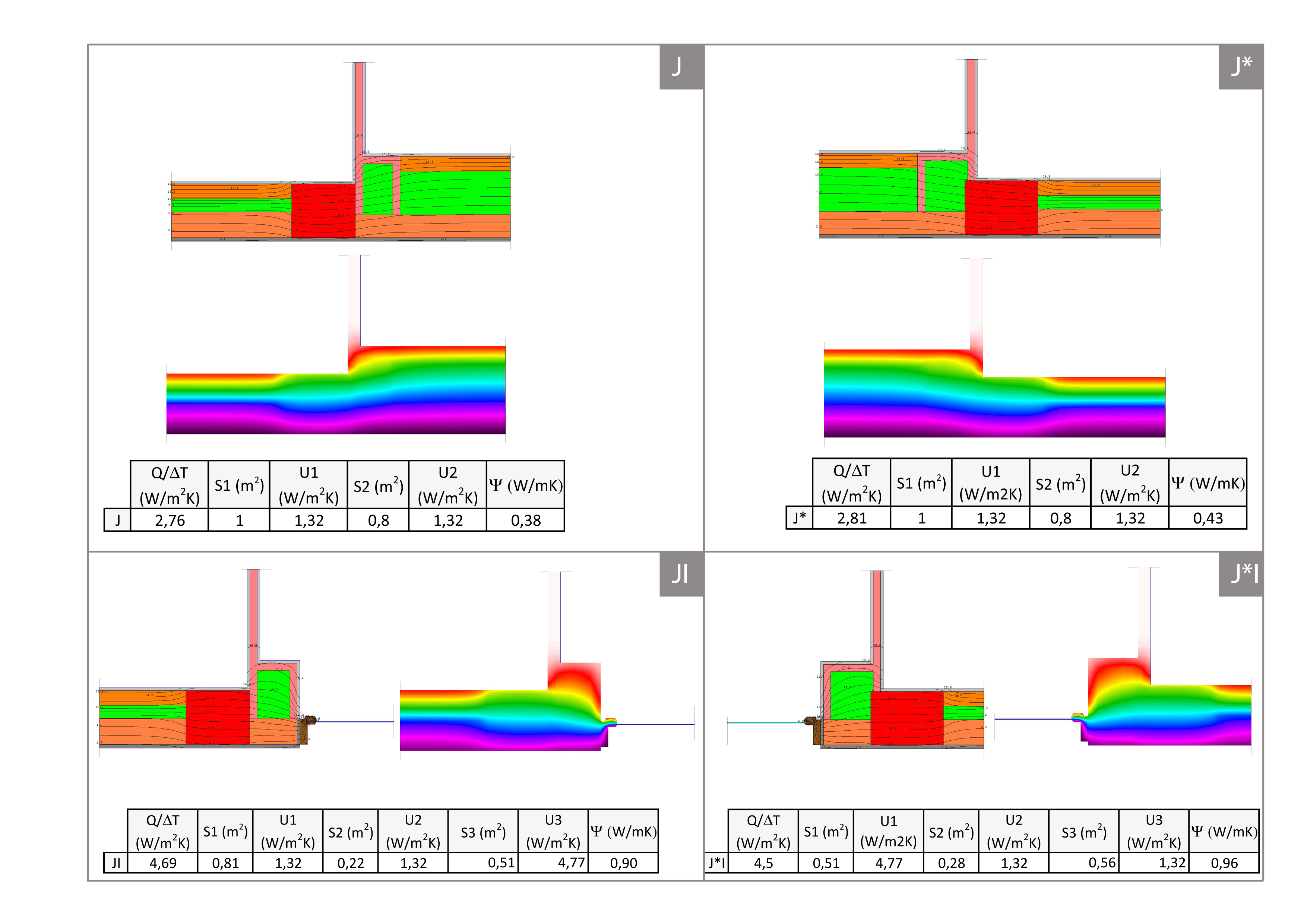 Ponte termico - effetto di bordo